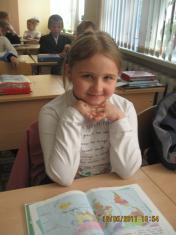 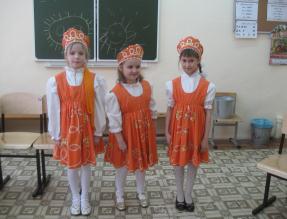 Гуманная педагогика  - основа современной системы образования
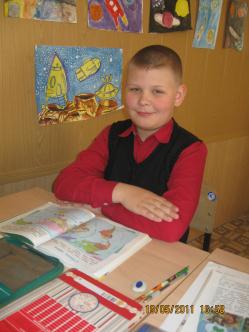 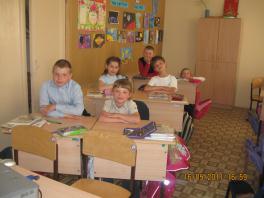 Кузьмина Татьяна Викторовна, учитель начальных классов
 ГБОУ СОШ №6 г.о.Отрадный Самарской области
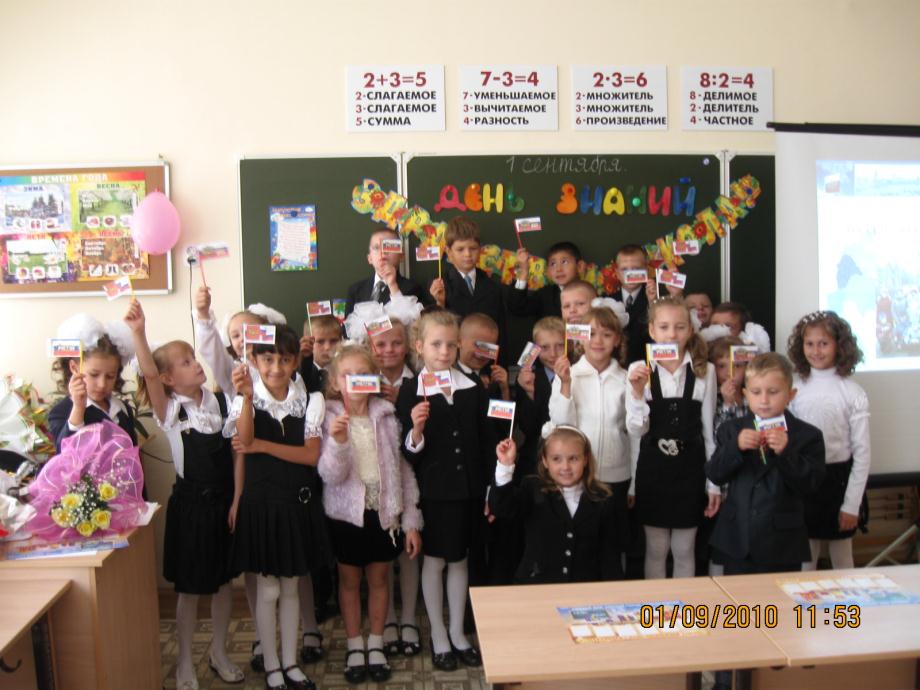 Основные характеристики гуманистической личности:
Творческое мышление;

 Диалоговое общение;

 «Преобразовательные способности»;

 Педагогическая рефлексия;
 Положительные этические качества (добродетели);
 Высокие ценностные установки (патриотизм, гражданственность, любовь к детям)
"Если учителя будут относиться к ученикам с любовью, тогда они завоюют их сердца".           Я.А. Коменский
Ведущий принцип гуманизации – здоровый образ жизни
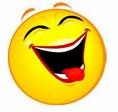 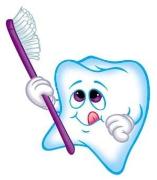 Здоровье - это ничто,но без него мы никто.
                              Сократ
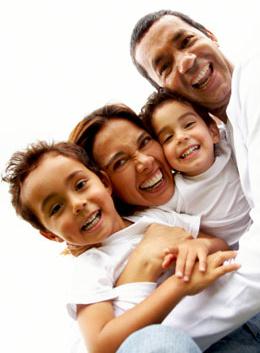 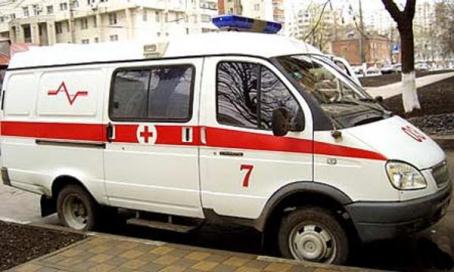 В основе любой методики должны лежать здоровье – сберегающие технологии. Я в системе использую диалоговое общение:
Давай договоримся;
Мне кажется, ты умеешь лучше;
Что ты обещаешь классу, учителю;
Я тебя очень ценю, но…;
Хочу пожать тебе руку; обнять тебя;
Извини, я была не права;
Прости, что повысила голос, накричала, 
я хочу понять твой поступок;
Оцени себя, каковы причины неудачного ответа?
Ты имеешь право на пересдачу, но…
На первом собрании говорю, что я против двоек, но невыученный урок надо сдать….
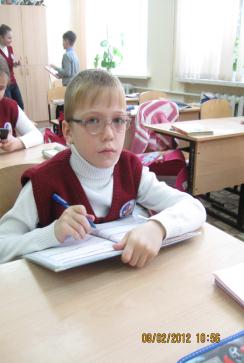 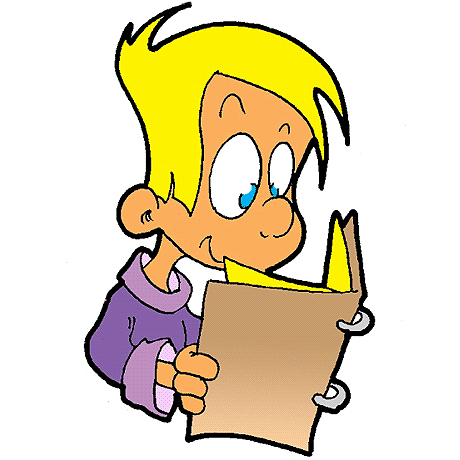 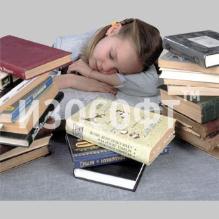 Психологи утверждают, что только 10-15% школьников имеют задатки в области интеллектуальной деятельности. Следовательно, только 10-15% учащихся могут быть хорошистами или отличниками.
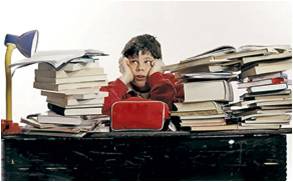 «Отметка есть нацеленная в лоб ребенка винтовка»Д.Б.Эльконин
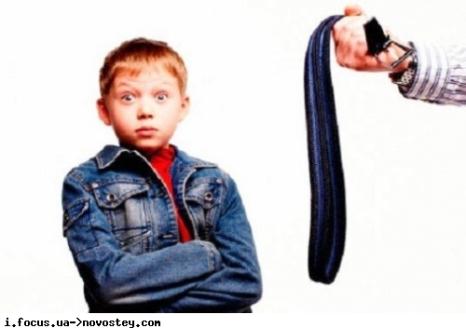 Задача современной школы – раскрепостить и развить творческие возможности учащихся.
Учебная ситуация строится с учётом:1. Возраста ребенка.2. Специфики учебного предмета.3. Меры сформированности действий учащихся.
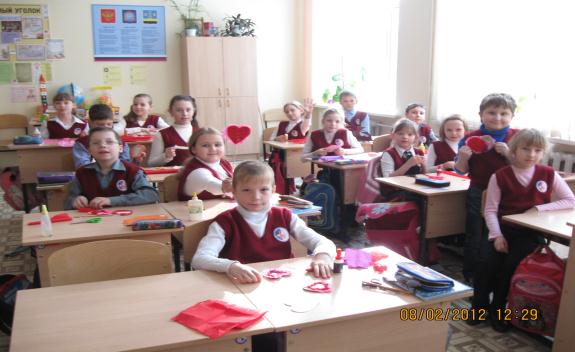 Учебные задачи и ситуации на уроках чтения:
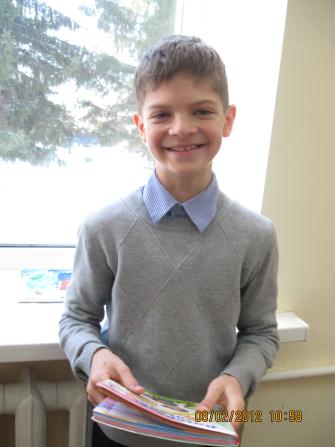 1. Предлагаем версии;
2. Берём интервью у героя, у автора;
3. Чтение в паре;
4. Чтение по ролям;
5. Обложка книги;
6. Дискуссия о книге;
7. Сочинение на тему 
        «Рекомендую прочитать»
8 .     Займи позицию;
9.      Инсценировка отрывка 
         произведения, басни;
10. Защита зарисовки к произведению.
Учебные задачи и ситуации на уроках окружающего мира:
Интервью;
Я – человек;
Семейные традиции; семейные реликвии; семейные праздники;
Мини-исследования «Государственные праздники», «Все работы хороши» и др.
Мини-проекты и их защита;
Подготовка презентации по теме;
Доклады, рефераты;
Изображение модели земли, 
         земной поверхности, водоемов и т.д.
9. Составление прав и
     обязанностей детей и взрослых.
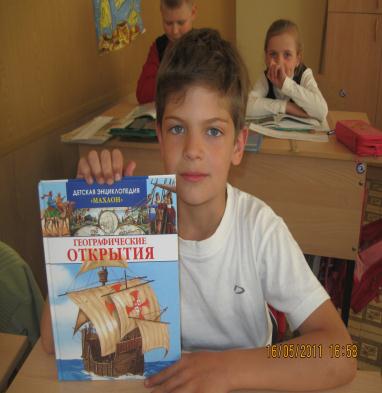 Этапы работы над мини - проектом
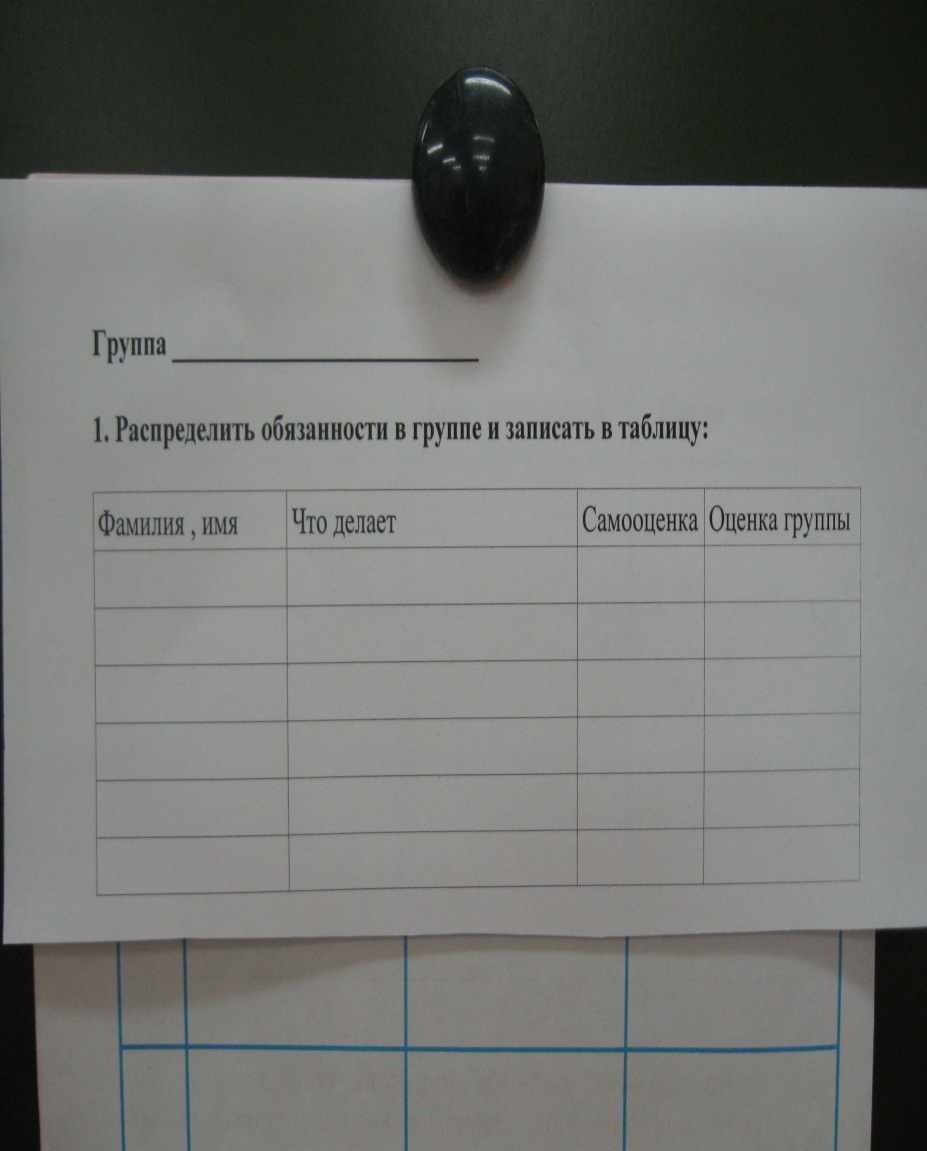 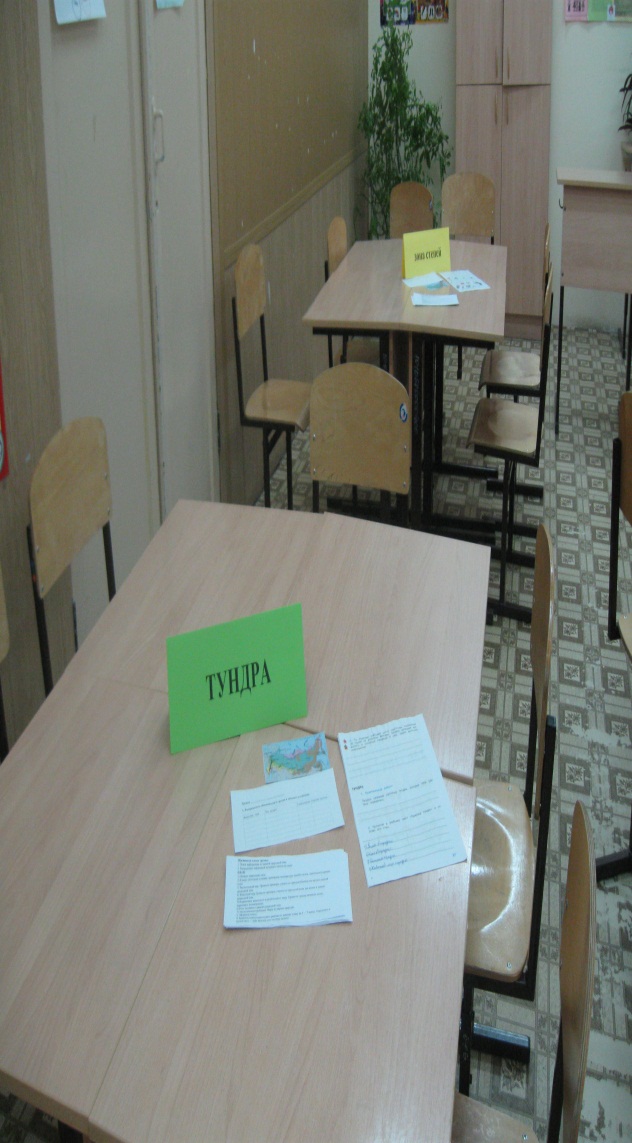 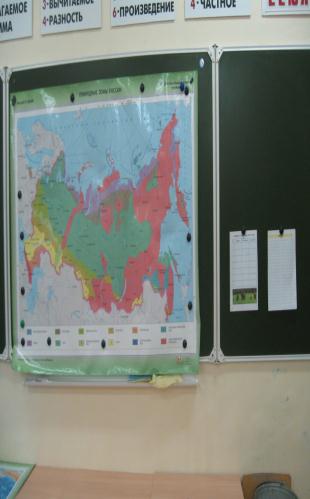 1. Домашнее задание.
2. Разделение на группы.
3. Выбор капитана команды.
4. Распределение ролей.
5. Планирование этапов работы, выполнение проекта.
6. Защита проекта.
7. Самооценка и оценка группы.
Педагогическая духовность:
взаимоуважение учителя и ученика; 
безусловная вера в возможности ребенка; 
способность удивляться; 
готовность искренне восхищаться (достижениями ученика, удачей коллеги, успехом школы, самоотверженностью родителей); 
способность не стесняться своих человеческих проявлений - гнева, стыда, юмора - и своих слабостей; 
профессиональная неуспокоенность; 
совесть и достоинство; 
интеллигентность; 
способность к профессиональной рефлексии.
«И самое главное – проявлять мудрое терпение. Принцип терпения не означает благодушия или неразумного упорства в наших требованиях к детям. Он ставит нас перед необходимостью проявлять к ним исключительную чуткость, постоянную заботу, оказывать незамедлительную помощь, сопереживать в неудачах, вселять уверенность в успехе».                                          Ш.А.Амонашвили
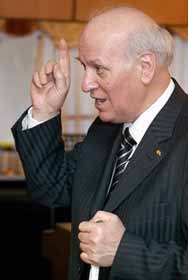 Рецепт счастья педагога Шалвы Александровича Амонашвили
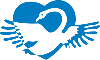 «Возьмите чашу терпения. Налейте туда полное сердце любви. Бросьте две пригоршни щедрости. Плесните туда же юмора. Посыпьте добротой, добавьте как можно больше веры и все это хорошо перемешайте. Потом намажьте на кусок отпущенной вам жизни и предлагайте всем, кого встретите на пути»
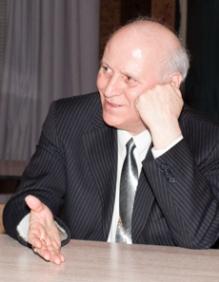 Используемые ресурсы:
http://www.myudm.ru/interview/amonashvili
http://www.relga.ru/Environ/WebObjects/tgu-www.woa/wa/Main?textid=487&level1=main&level2=articles
http://www.koob.ru/amonashvili_sh/
http://www.amonashvili.com/